Modern Marketing Strategies for Hotel and Accommodation Businesses
Characteristics and components for the hotel and accommodation business
(Create buzz)
(create awareness)
07
01
06
02
(Stimulate trial)
(Generate interest)
05
03
04
(Create a strong brand)
(Disseminate information)
(Create an image)
(Online Marketing Communication Options)
(Web sites)
1
(Search ads)
2
(Display ads)
3
(E-mail)
4
ขั้นตอนในการสื่อสารการตลาดในธุรกิจโรงแรมและที่พัก
ชุมชนออนไลน์ 
(Online communities and forums)
1
บล็อก 
(Blogs)
2
เครือข่ายสังคม 
(Social networks)
3
(Social networks)
Facebook Instagram
01
06
Online Community
02
Line
05
03
04
Blog
Twitter
Social networks
(Creating word-of-mouth buzz)
(Evangelism)
Buzz
(Satisfaction)
(Repeat purchase) )
01
02
03
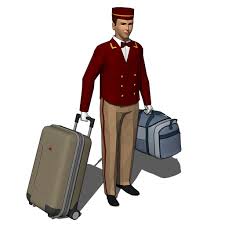 04
05
(Ownership)